Learning Edge is the umbrella term for our collection of teaching and learning systems.
For advice, support, or more information you can email ltdsupport@edgehill.ac.uk.
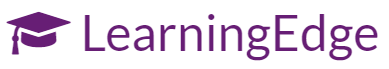 Within Blackboard you will find the following integrated tools.
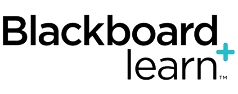 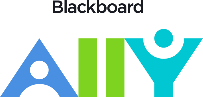 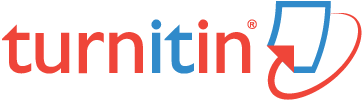 Blackboard Ally converts course resources into a variety of formats including audio, electronic Braille for the visually impaired. Ally also gives staff advice on how to make resources more accessible.
Blackboard is the VLE at the heart of Learning Edge. It is the online home for programme or module information, learning materials, assignment submissions, communication and collaboration.
Turnitin is used to:
Support the development of academic writing skills
Enable online submission, grading and feedback
Support plagiarism checking and prevention
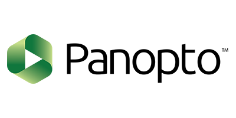 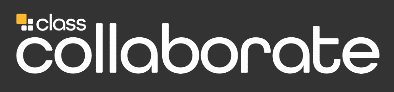 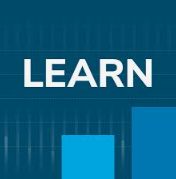 Panopto enables lecture capture, screencasting, video hosting, video assignment submission, and video content management.
Blackboard Learn is a free mobile app that makes it easier to use Blackboard on mobile devices. It is available on iOS™ and Android™
Collaborate is a virtual classroom tool that lets you share your computer screen, files, and video. It enables interaction using a whiteboard and breakout groups.
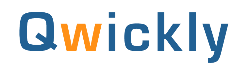 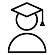 Qwickly Attendance allows staff to record attendance through Blackboard.

Qwickly Course Tools allows staff to perform tasks in multiple courses at once, e.g. sending announcements.
v
These tools can be logged into outside of Blackboard.
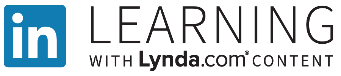 LinkedIn Learning offers students and staff video tutorials on many different topics.

Staff can embed individual videos or add links to playlists to Blackboard.
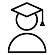 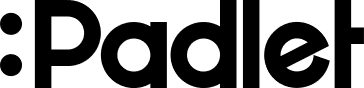 Padlet enables the use of ‘digital walls’ for collaboration and interaction. You need to request an account to use this.
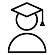 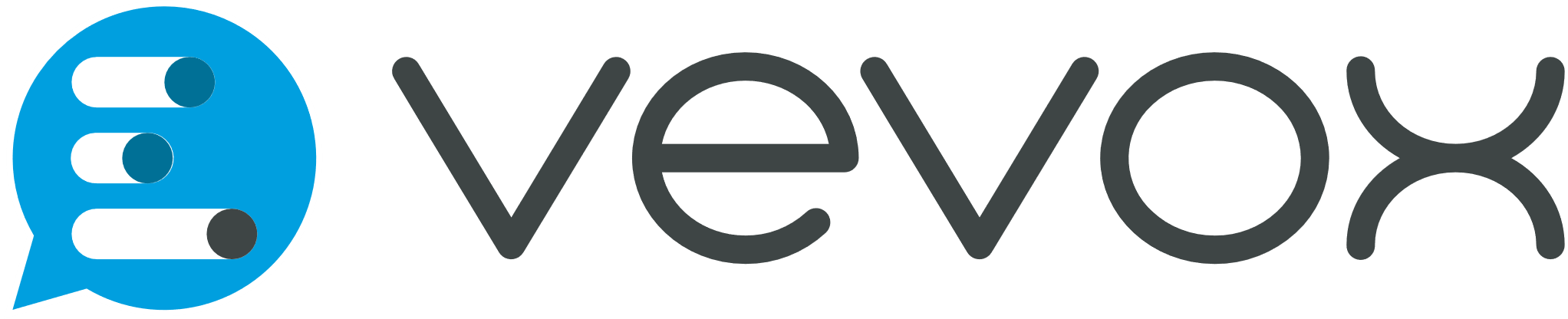 Vevox is a live polling and quizzing interaction tool that tutors may use in sessions.
v
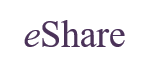 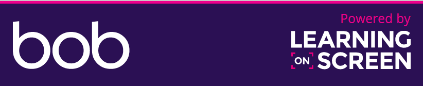 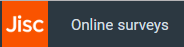 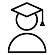 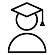 eShare is a content repository for hosting reusable teaching and learning content. Files can be linked to from within Blackboard areas.
Box of Broadcasts is an on- demand TV and radio service that staff and students can use to access programmes from many free-to-air channels. Programmes, clips, and playlists can be shared through Blackboard.
Online Surveys is a tool staff can use to collect feedback electronically, or to facilitate module evaluations and research. You need to request an account to use this.